Ng Ka Hei 
Pei Jinya
Djamen Kouaya Leisly Kevine
Trends in Digital Innovations
Hypermarket
9/16/2016
Trends in Digital Innovations (Hypermarket)
1
The game-changer of the hypermarket industry
Challenges of retailers
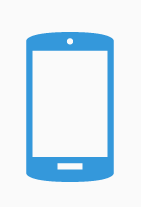 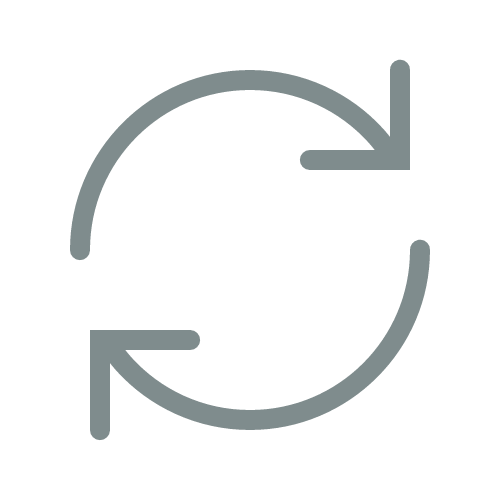 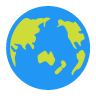 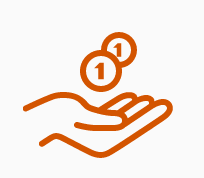 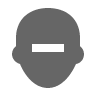 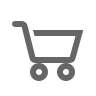 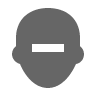 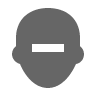 Keen competition from digital & 
new retail formats
Spending patterns change:
personalised experience
Weak consumer sentiment
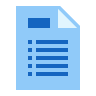 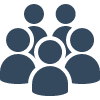 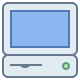 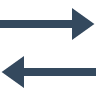 Requirements on data sharing efficiency
High labor costs
9/16/2016
Trends in Digital Innovations (Hypermarket)
2
The game-changer of the hypermarket industry
Challenges of consumers
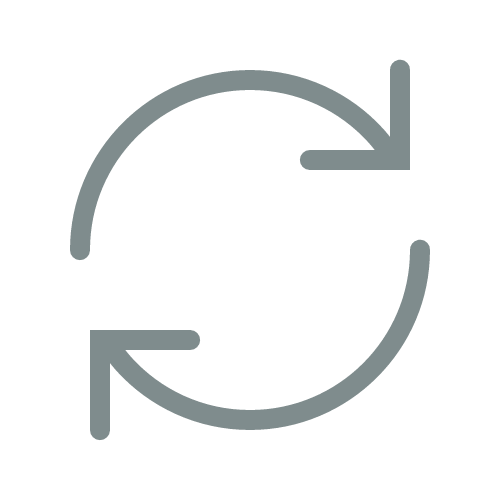 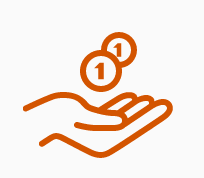 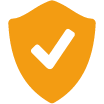 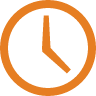 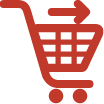 Demand for
personalised experience
Payment security
Long queuing time
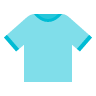 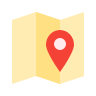 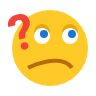 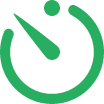 Convenience
Product availability
9/16/2016
Trends in Digital Innovations (Hypermarket)
3
Latest innovation trends
9/16/2016
Trends in Digital Innovations (Hypermarket)
4
4D space scanner
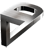 Current problems:
Out of stock items cost retailers nearly US$500 bn
High labor costs for staff to regularly do the inventory check and staff cannot concentrate on customer service
Data collected has time lag and inaccuracy
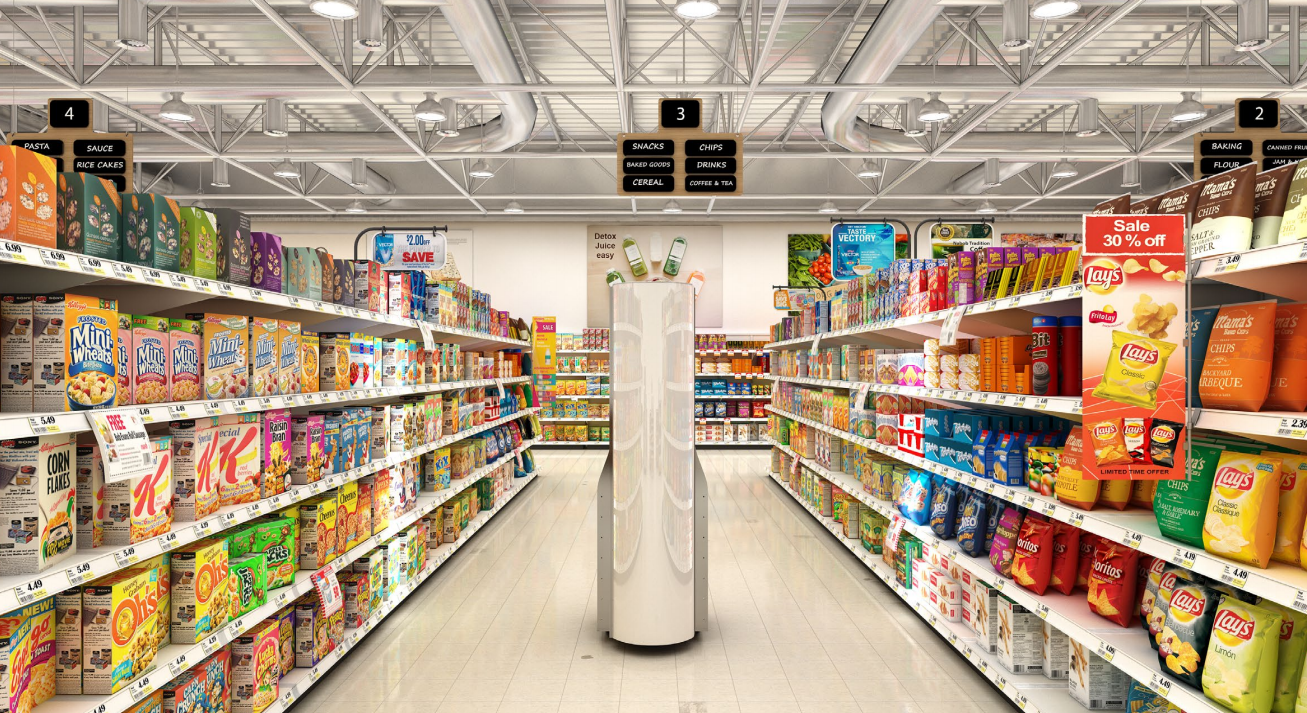 4D Space Genius is a robot developed by 4D Retail Technology Corp. in Canada, able to:
Image an avg 43,000 sq. ft. store in less than an hour to efficiently and accurately collect timely data
Ensure every product on every shelf in every aisle is always stocked, tagged and correctly priced
Provide actual spatial data, a real view of the store
Integrate with sales data of the store to provide analysis and advice, such as the optimal location of a product and in-store compliance
TRIZ trends: increasing dimensionality
9/16/2016
Trends in Digital Innovations (Hypermarket)
5
[Speaker Notes: Inventory issues are a huge financial drain on retail stores. Out of stock items cost retailers nearly $500 billion a year, according to one study by the IHL Group. If a customer can not find the product they are looking for, they might choose a competing brand, or go to a different store.]
SAP implementation
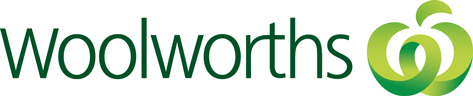 Current problems:
Disconnected and old-fashioned information sharing among various systems and departments
Difficult to devise multi-channel strategies
Managerment’s lost visibility on sales and profit performance
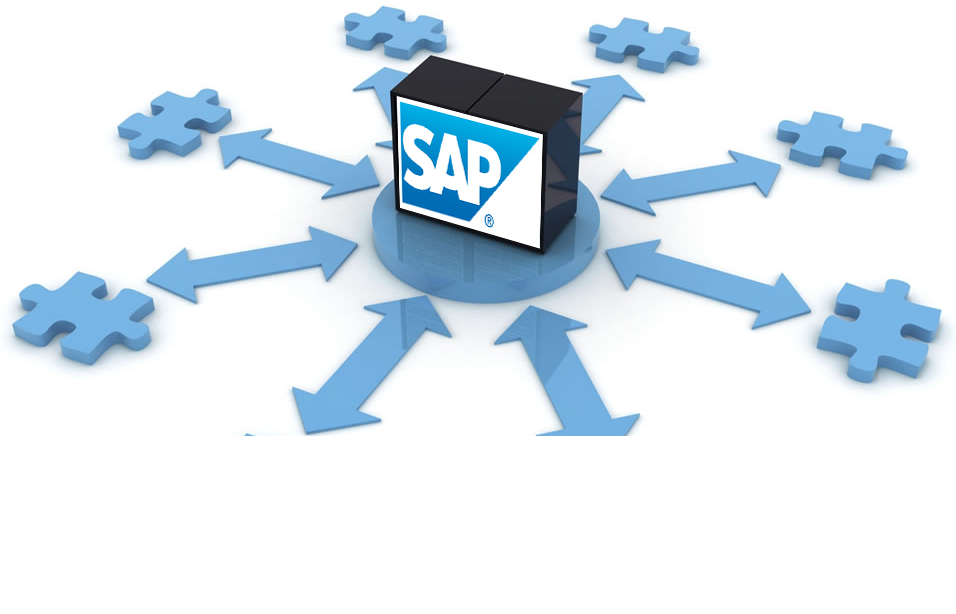 Australian supermarket Woolworths recently launched its SAP system to integrate several systems on customer relationship management, performance reporting, buying, promotions management and store-ordering processes. 
Streamline the movement of goods through supply chain through collaborations with suppliers
Precise management of product availability and performance data for decision making
Increase the IT assets of the company and enhance employee’s technological capabilities
Builds foundation of long-term growth by increased efficiency and transparency
However, Woolworths has faced challenges in the implementation, such as a 6-year implementation time, hundreds of millions of implementation costs and tense relationship with suppliers.
TRIZ trends: boundary breakdown
9/16/2016
Trends in Digital Innovations (Hypermarket)
6
iBeacon networks
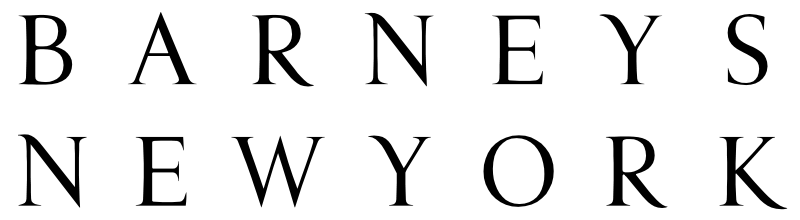 Current problems:
Department stores suffer from low customer flow due to the strong competition from e-commerce
Stores are too similar to one another
Customers require more tailored services nowadays
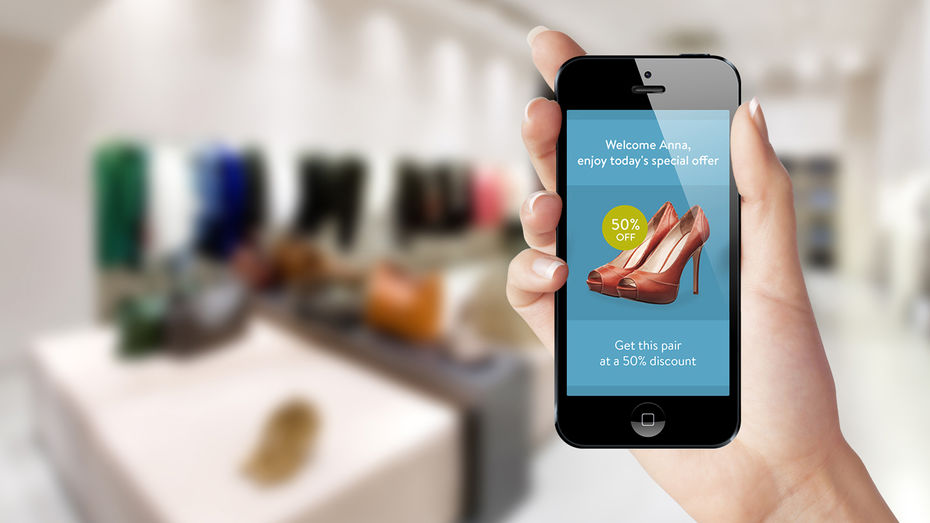 Barneys New York is the first luxury department store to implement iBeacon networks to personalize shopping experience.
Share rich multimedia contents such as videos, look books and designer interviews to entertain customers
Offer tailored fashion recommendations
Mine core customers’ online data to match with their offline behavior and preferences for improving sales performance
TRIZ trends: increasing asymmetry and customer experience hierarchy
9/16/2016
Trends in Digital Innovations (Hypermarket)
7
iBeacon networks
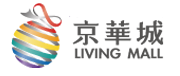 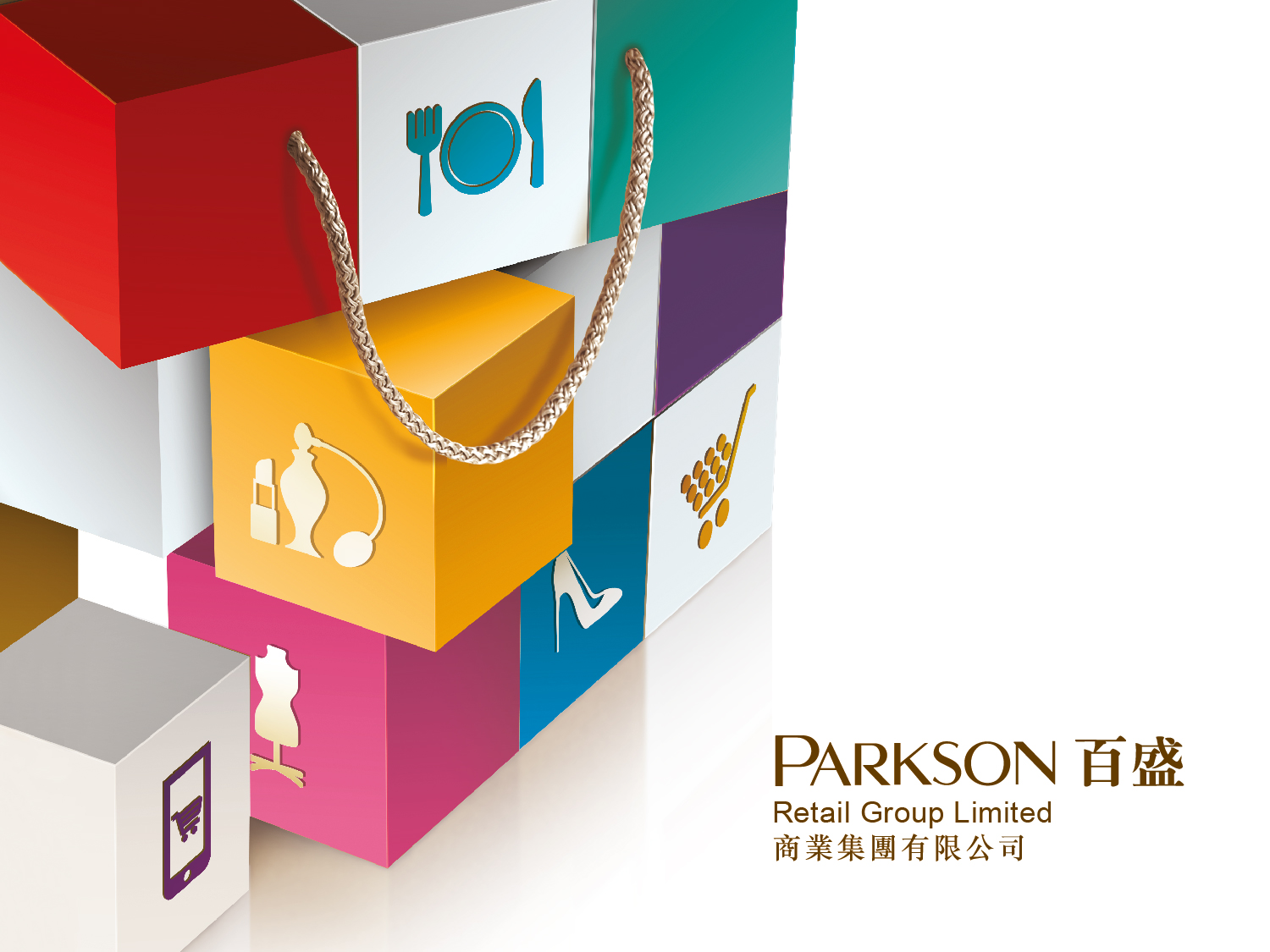 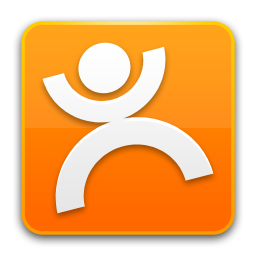 Chinese department store Parkson Retail even launched its beacon network with the country’s largest tripadvisor-like product and service review platform Dianping.
Pushes relevant promotions and product review info according to customers’ locations
Channel customer flow to department stores from its F&B and entertainment partners, and vice versa, to provide comprehensive customer experience
Package customer loyalty activities into its location-sensitive application
Collect big data
Taiwanese department store Living Mall uses iBeacon to launch interactive marketing games for customers. 
Similar to Pokemon-Go, customers go to specific points to collect scores, which can be used to exchange for coupons and gifts
TRIZ trends: increasing asymmetry and customer experience hierarchy
9/16/2016
Trends in Digital Innovations (Hypermarket)
8
Third-party payment platform - Alipay
Current problems:
China’s weak consumer protection law
Consumers lack confidence in C2C or B2C quality control
Reliance on escrow service – the money will not be released before customers’ verification in 2 weeks after delivery
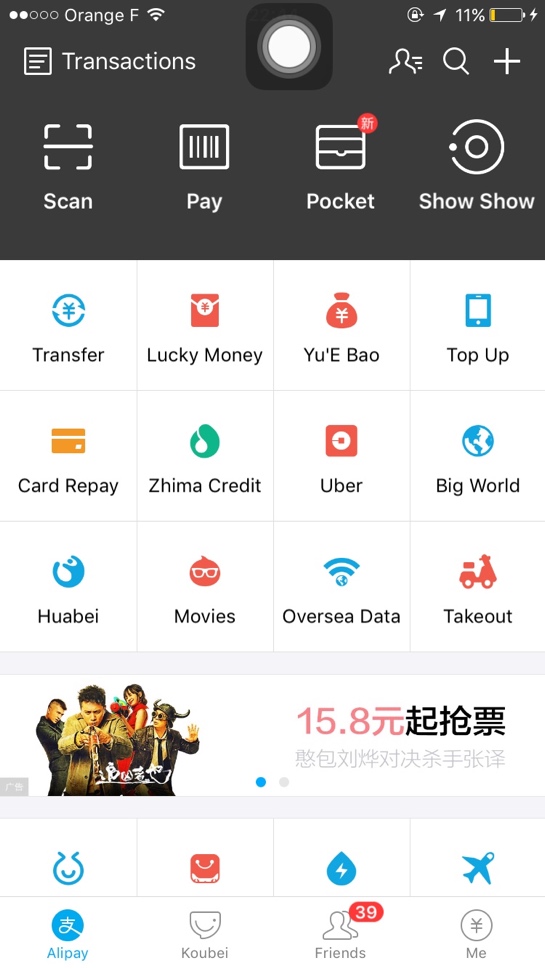 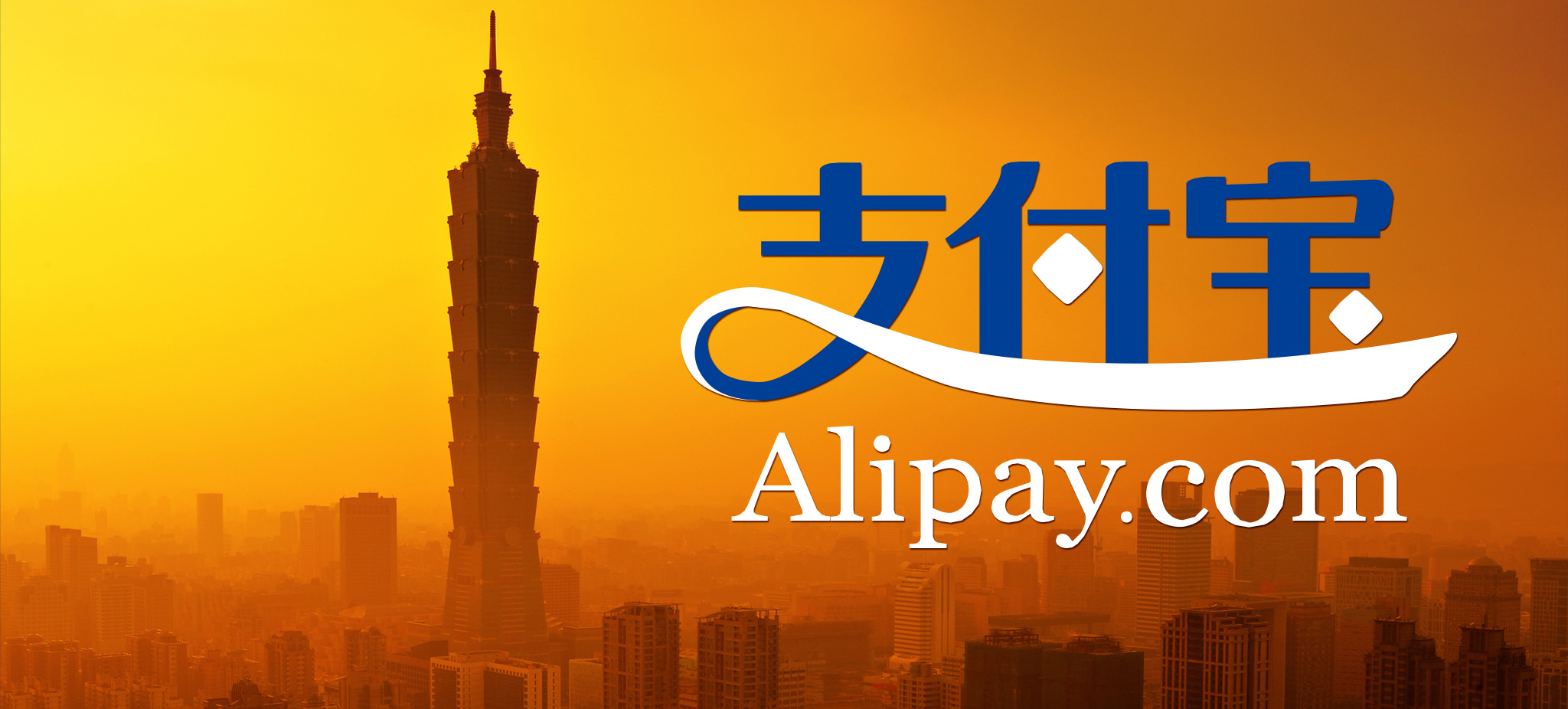 TRIZ trends: reducing complexity, customer expectation evolution, 
			Mono-Bi-Poly (various)
9/16/2016
Trends in Digital Innovations (Hypermarket)
9
[Speaker Notes: Inventory issues are a huge financial drain on retail stores. Out of stock items cost retailers nearly $500 billion a year, according to one study by the IHL Group. If a customer can not find the product they are looking for, they might choose a competing brand, or go to a different store.]
Third-party payment platform - Alipay
Unique alipay code in different devices
A mode of payment
Print secret codes or verify by fingerprint
Transfer money
using “ show-show to find nearby merchants and special offers
Transfering money to  Yu’e bao to gain interest
Booking tickets
Food delivery
…
TRIZ trends: reducing complexity, customer expectation evolution, 
			Mono-Bi-Poly (various)
9/16/2016
Trends in Digital Innovations (Hypermarket)
10
[Speaker Notes: Inventory issues are a huge financial drain on retail stores. Out of stock items cost retailers nearly $500 billion a year, according to one study by the IHL Group. If a customer can not find the product they are looking for, they might choose a competing brand, or go to a different store.]
Footprint tracking for big data mining
Current problems:
How to expend their business?
How to improve online services’ quality?
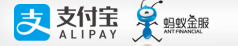 local services
BIG DATA
ONLINE TRANSACTION
CONSUMERS’ INFORMATION
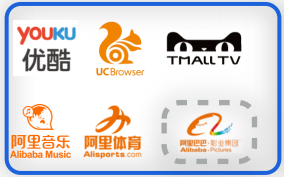 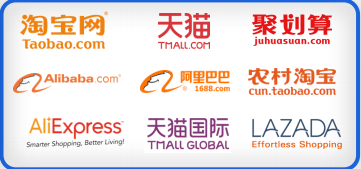 Affiliate businesses in digital media& entertainment
core commerce
TRIZ trends: increasing asymmetry, boundary breakdown
9/16/2016
Trends in Digital Innovations (Hypermarket)
11
[Speaker Notes: Inventory issues are a huge financial drain on retail stores. Out of stock items cost retailers nearly $500 billion a year, according to one study by the IHL Group. If a customer can not find the product they are looking for, they might choose a competing brand, or go to a different store.]
Footprint tracking for big data mining
Helping advertisers to track other consumers’ footprints
Helping different merchants and business partners grow their businesses
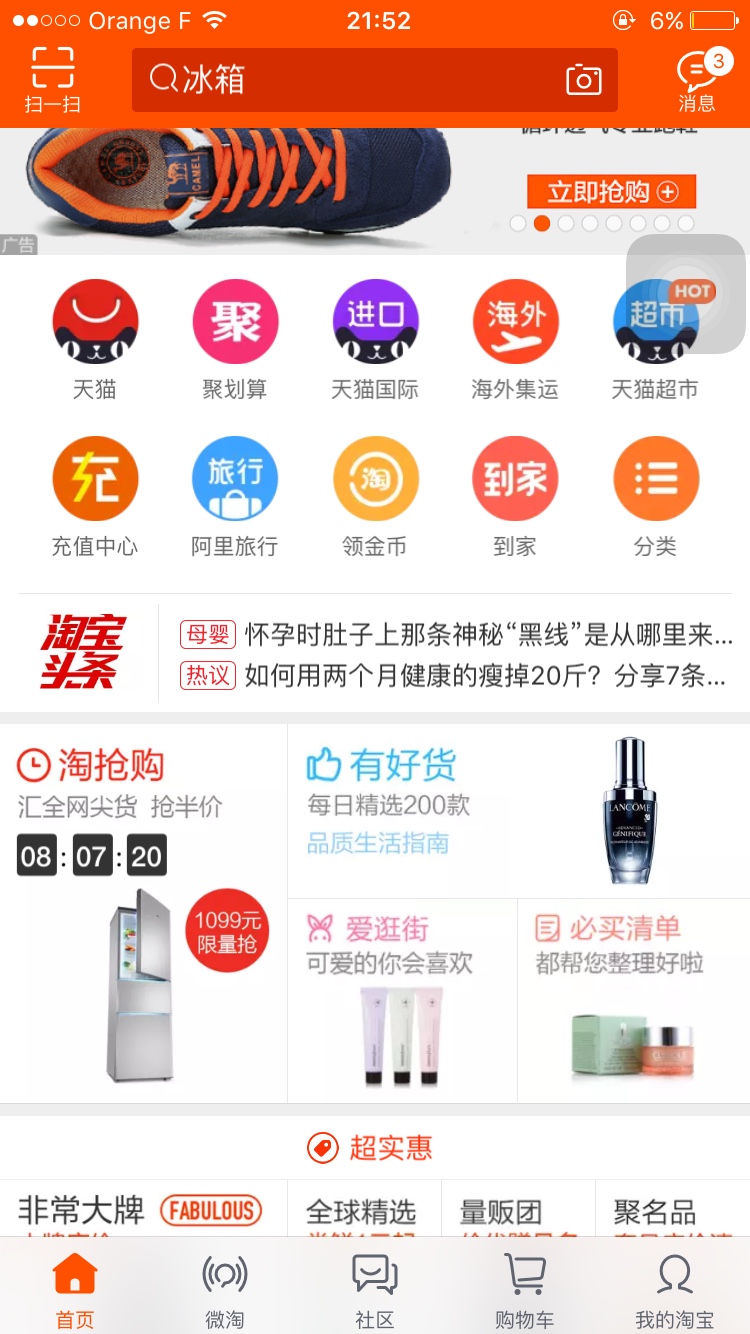 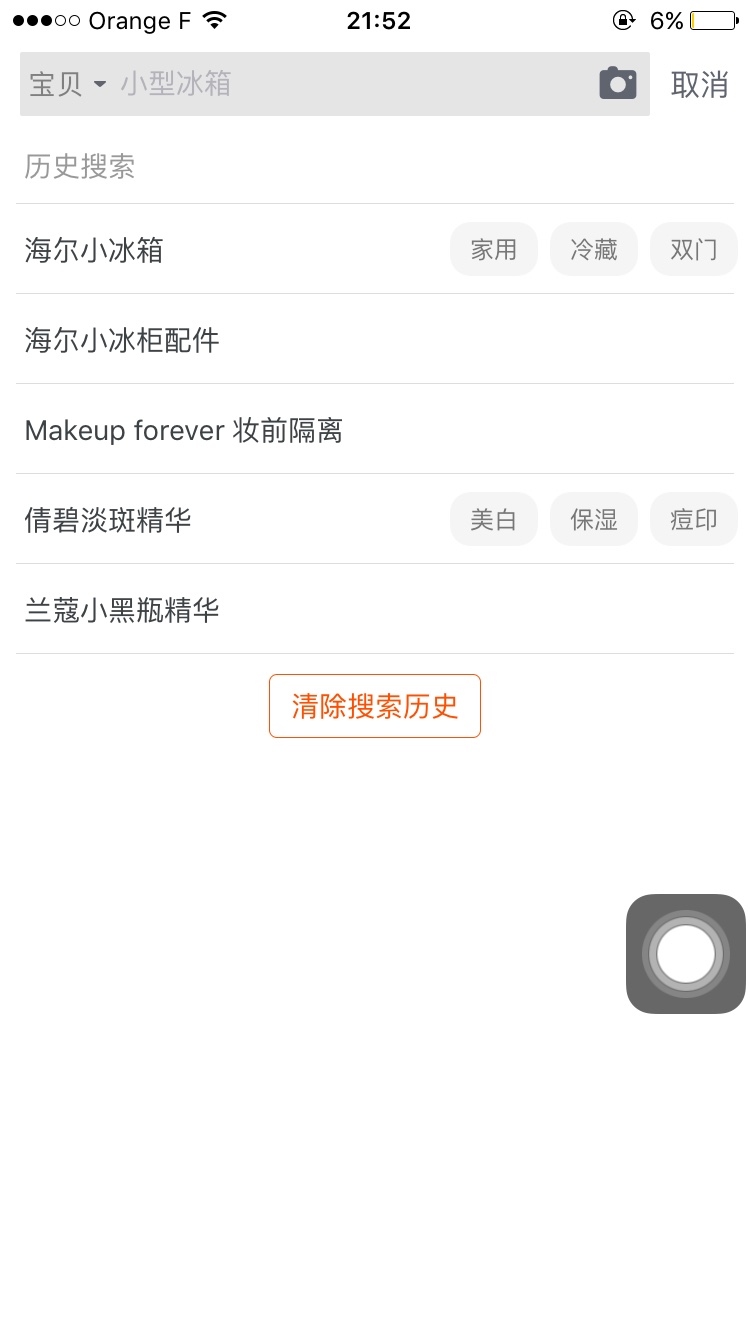 Pictures of freezer and cosmetics are in the home page---today
Search ice freezers and cosmetics in TAOBAO mall ---yesterday
TRIZ trends: increasing asymmetry, boundary breakdown
9/16/2016
Trends in Digital Innovations (Hypermarket)
12
[Speaker Notes: Inventory issues are a huge financial drain on retail stores. Out of stock items cost retailers nearly $500 billion a year, according to one study by the IHL Group. If a customer can not find the product they are looking for, they might choose a competing brand, or go to a different store.]
Anti-crowd application
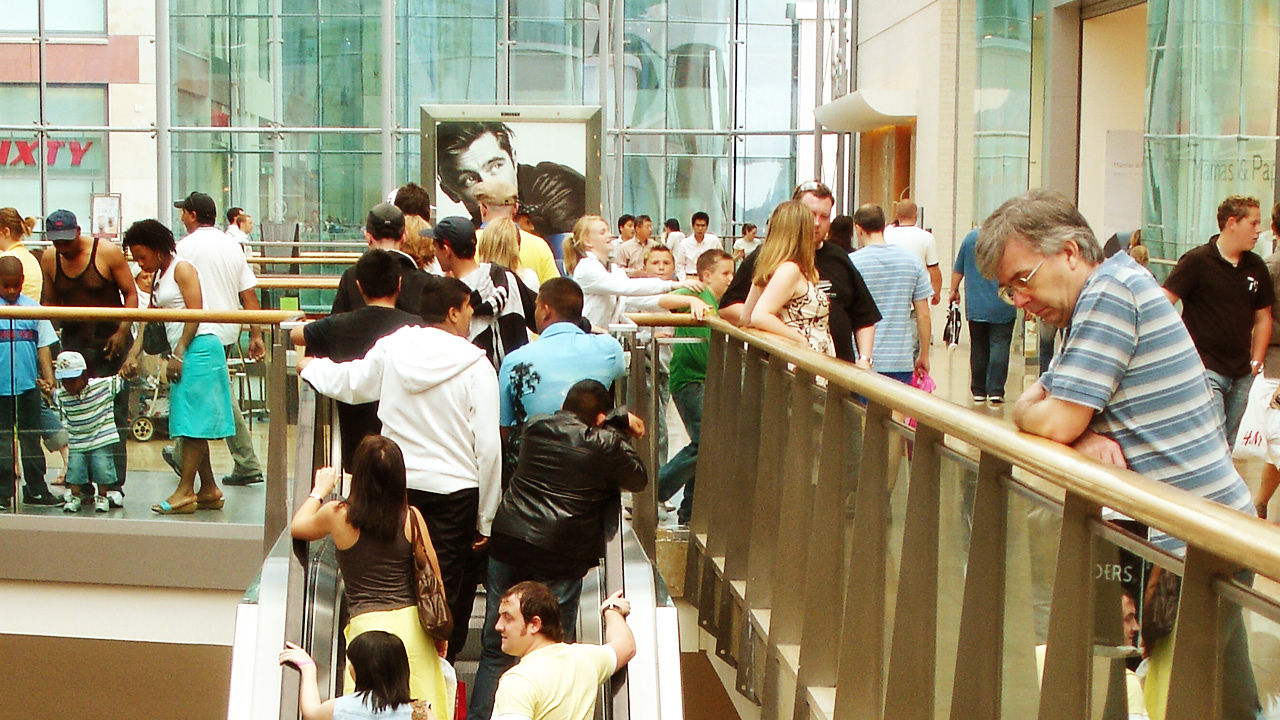 Current problems:
Retailers
Difficulty in satisfying the customers demand on time
Difficulty in managing crowded stores with not enough of staff
Consumers
Time spent on queues
Store time restriction
Inconvenience
Avoid The Crowds is an mobile application which collect data from multiple social media platforms to estimate customer flow in stores.
Inform customers whether stores are crowded or not
Help retailers to manage human resources in store
TRIZ trends: customer buying hierarchy and customer expectation
9/16/2016
Trends in Digital Innovations (Hypermarket)
13
Virtual reality department store
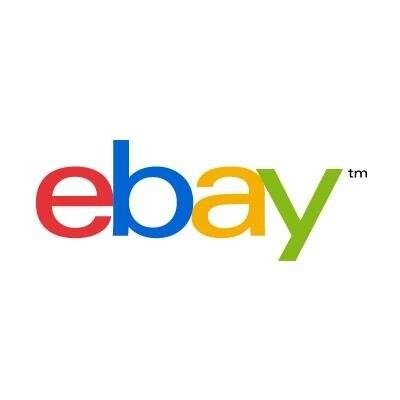 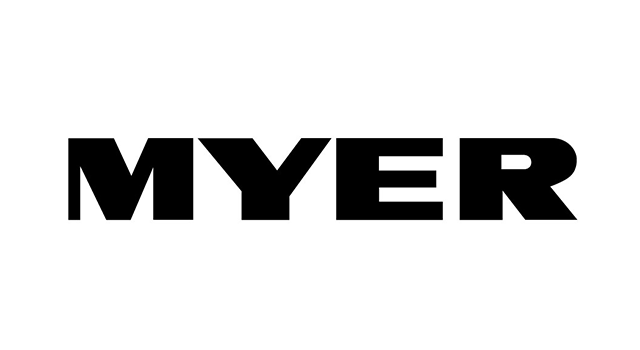 Current problems:
Consumers
Daily commuting problems
Time spent on queue and store time restriction
Ease of payment
Product availability
Retailers
Keen competition
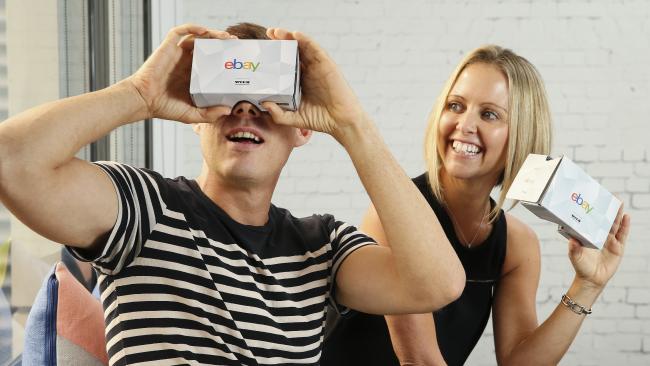 eBay and Myer jointly launched virtual reality department store to offer a 24-H online store for customers.
Shoppers can browse more than 12,500 products before adding to cart 
The 24-H store is custom built around customers’ needs
Speed up shopping processes
Shoppers enjoy promotions and product information
TRIZ trends: customer buying hierarchy, customer expectation, increasing 					dimensionality, increase use of senses
9/16/2016
Trends in Digital Innovations (Hypermarket)
14
Thank you
9/16/2016
Trends in Digital Innovations (Hypermarket)
15